Research Updates from Rutgers University
Quality Assessment of Hops Grown in New Jersey
Megan Muehlbauer
Project Background
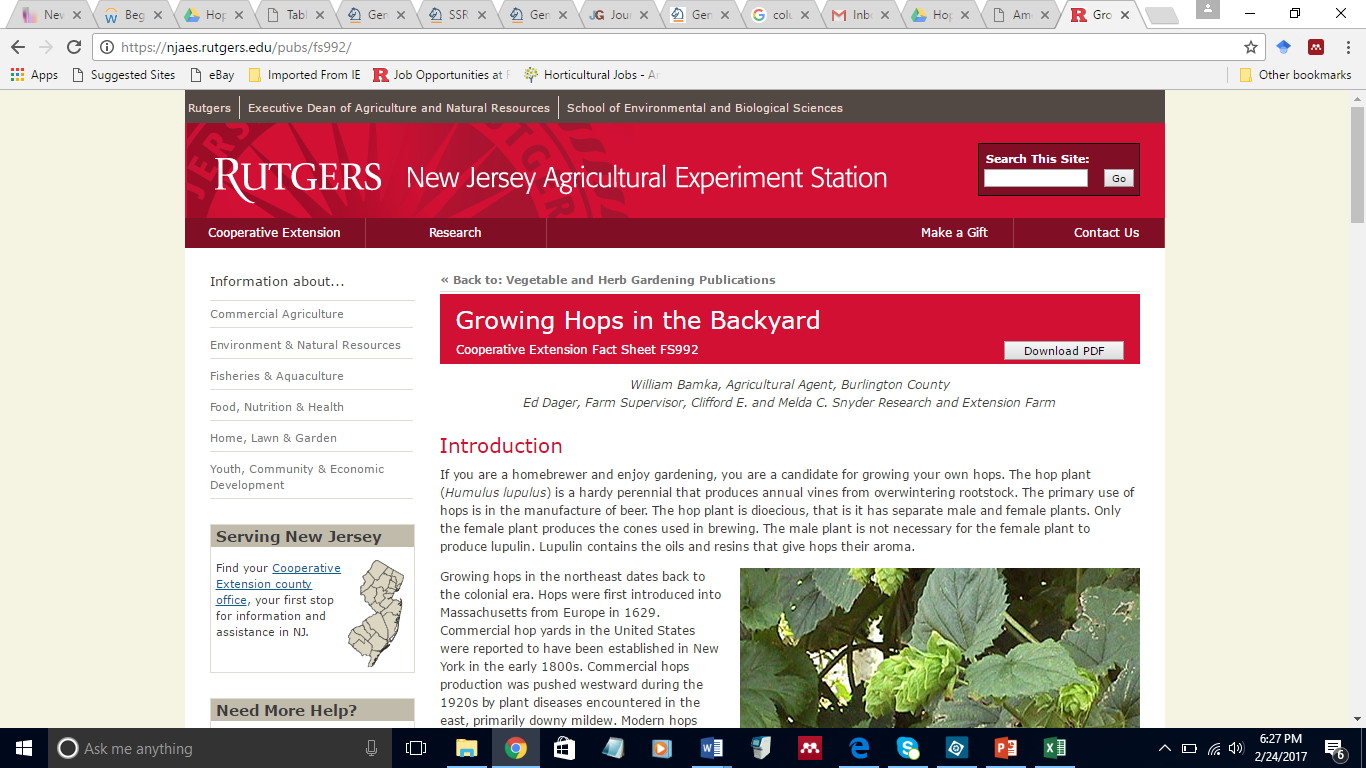 Project Background
Interest in Sourcing Local Ingredients
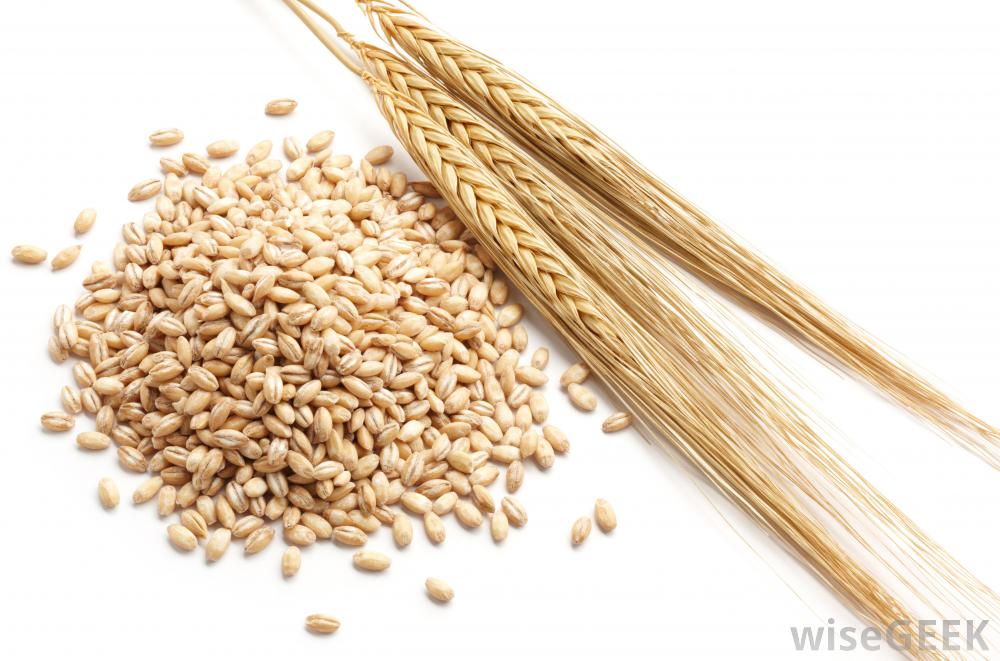 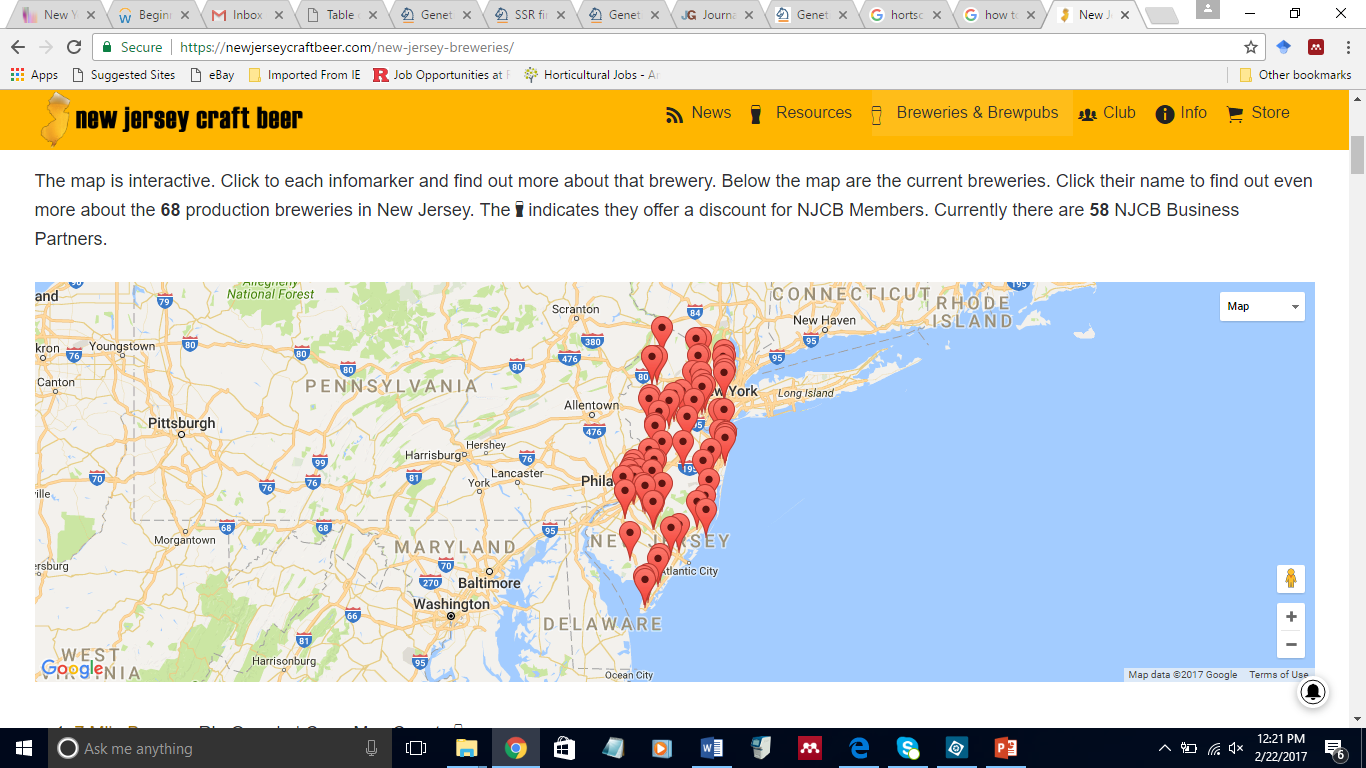 68 Craft Breweries in NJ
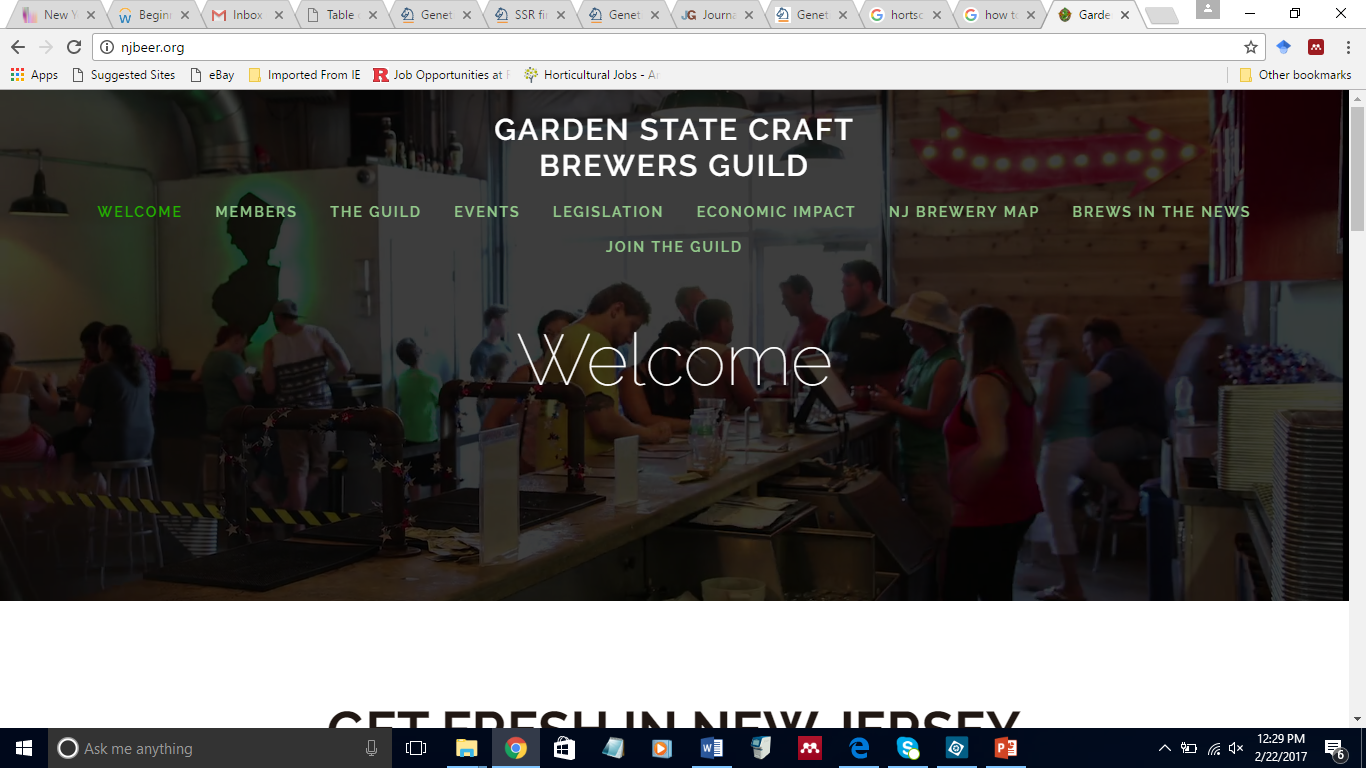 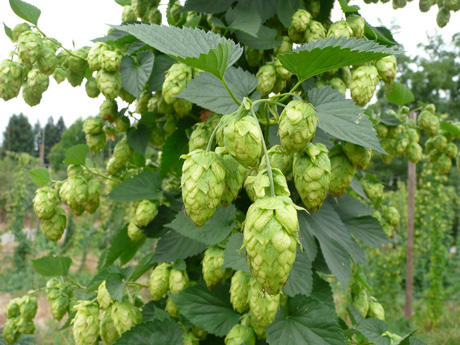 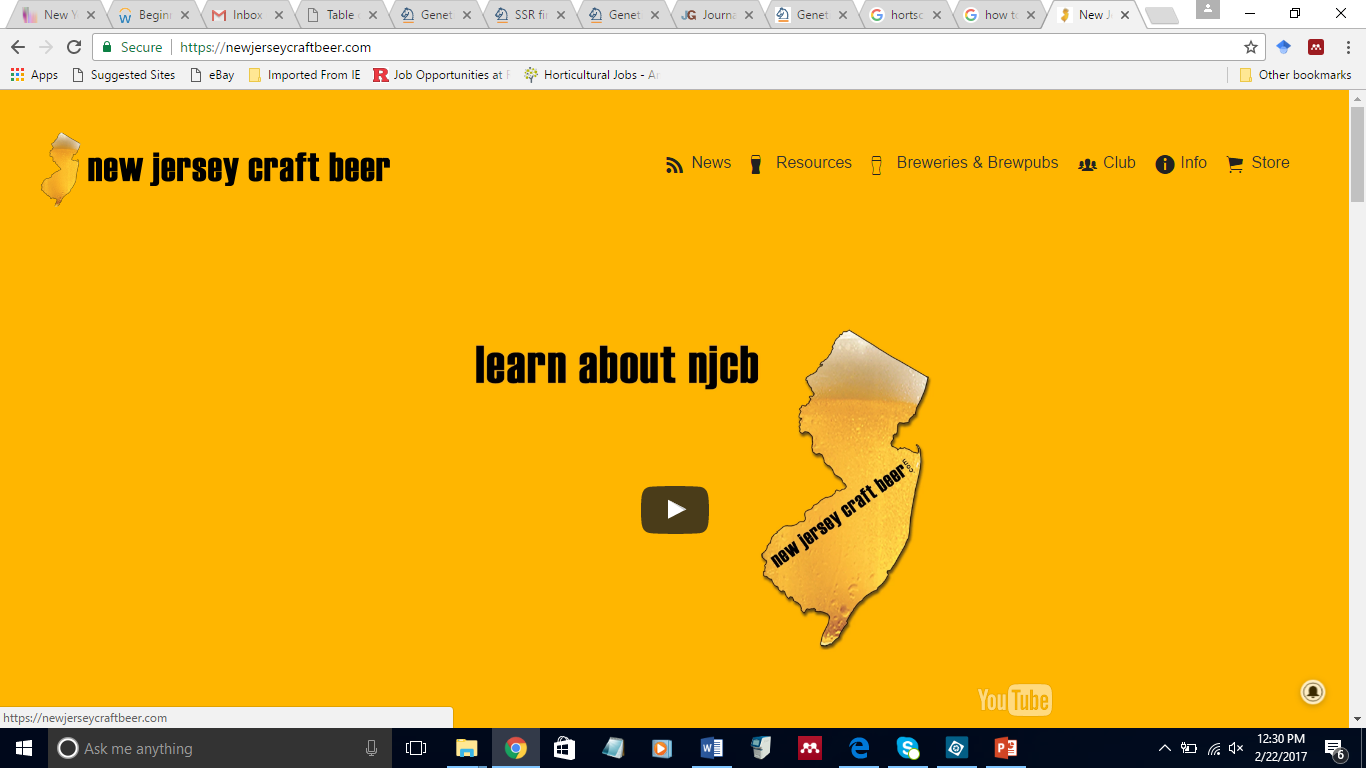 Can they meet quality standards???
Project Goals
*Establish a demonstration plot
	Utilize/adopt best management practices (conventional 	methods)
	Control for chemistry quality analysis
*Collect and analyze hops from growers around the state
	Assess/develop a better understanding of NJ grown hop quality
		Quality -> alpha and beta acids (to a lesser extent 			aromatics)
*Survey NJ Breweries (Interest in sourcing locally, demand, price points)
Demonstration Plot
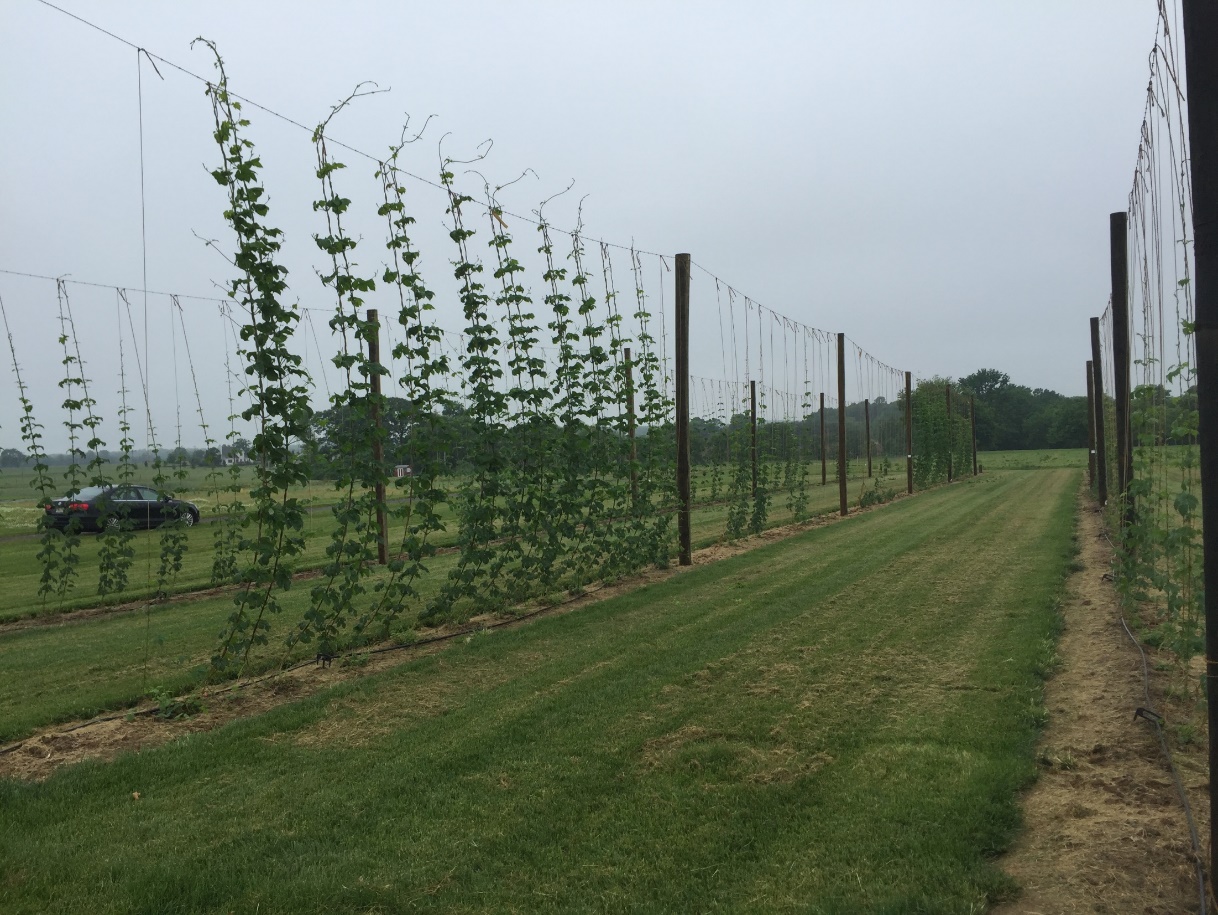 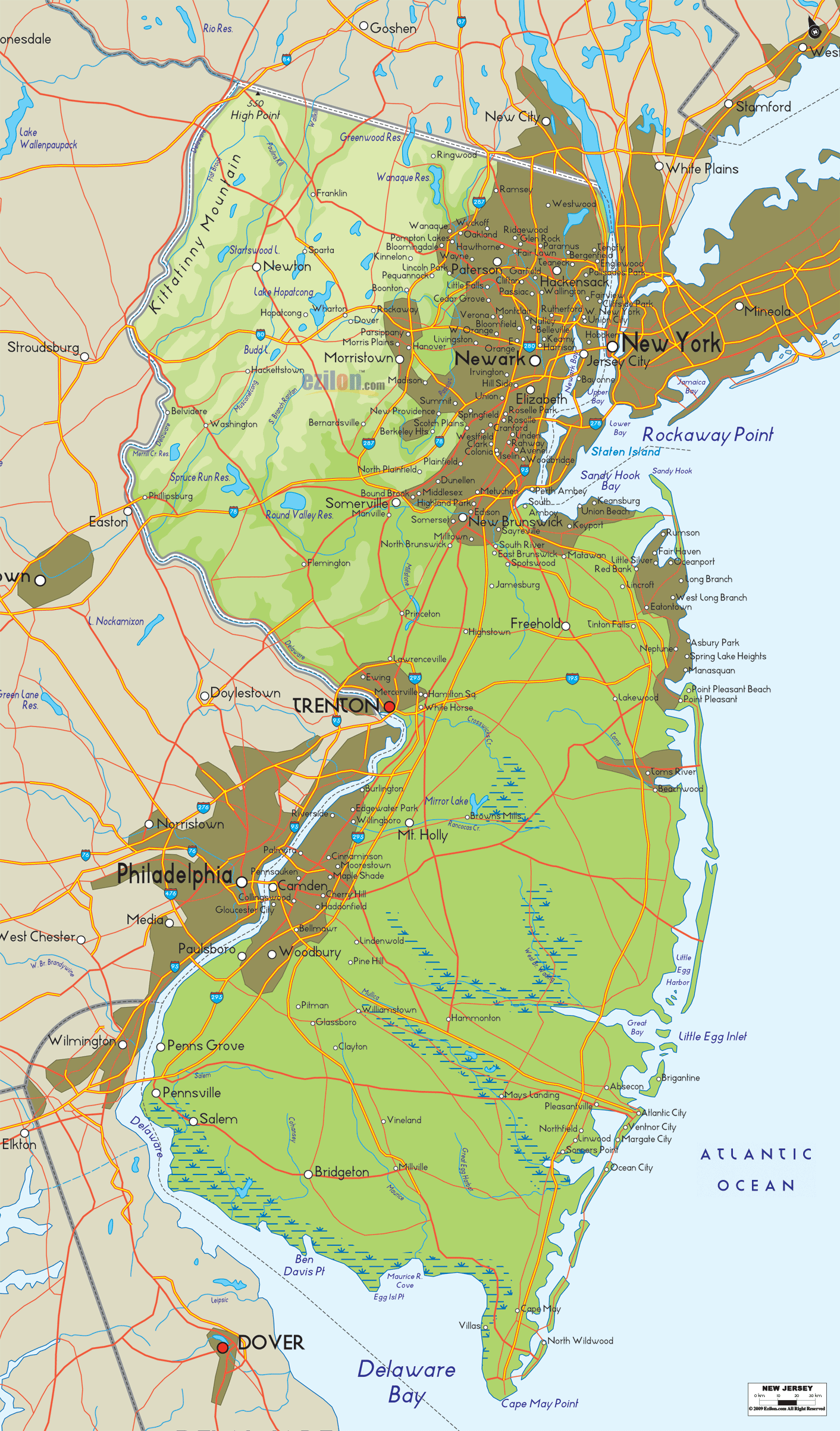 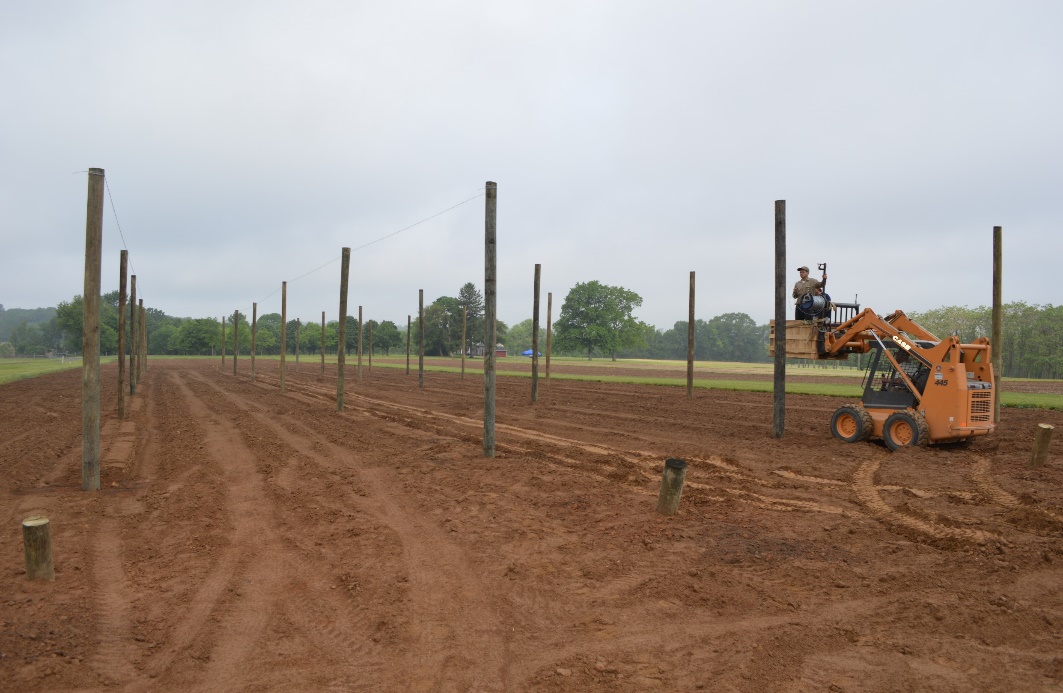 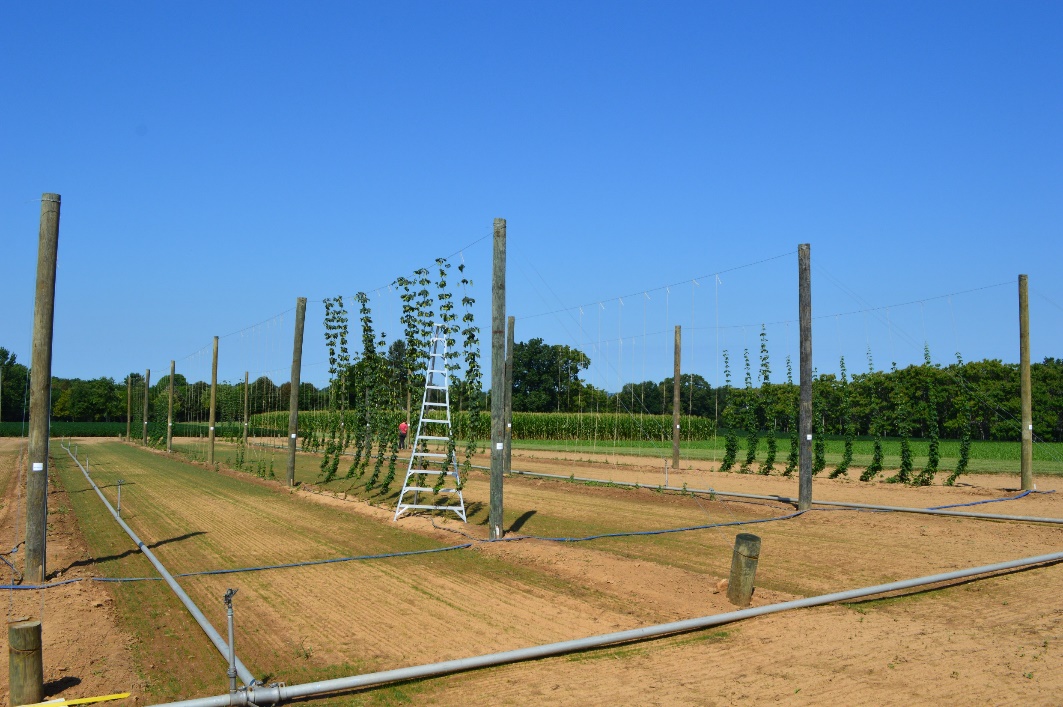 200 ft rows 
40 ft between poles
20 ft between row centers
30” beds
10 varieties (Cascade, Centennial, Chinook, Mt. Hood, Newport, Nugget, Saaz, Sorachi Ace, Ultra, Willamette)
Demonstration Plot
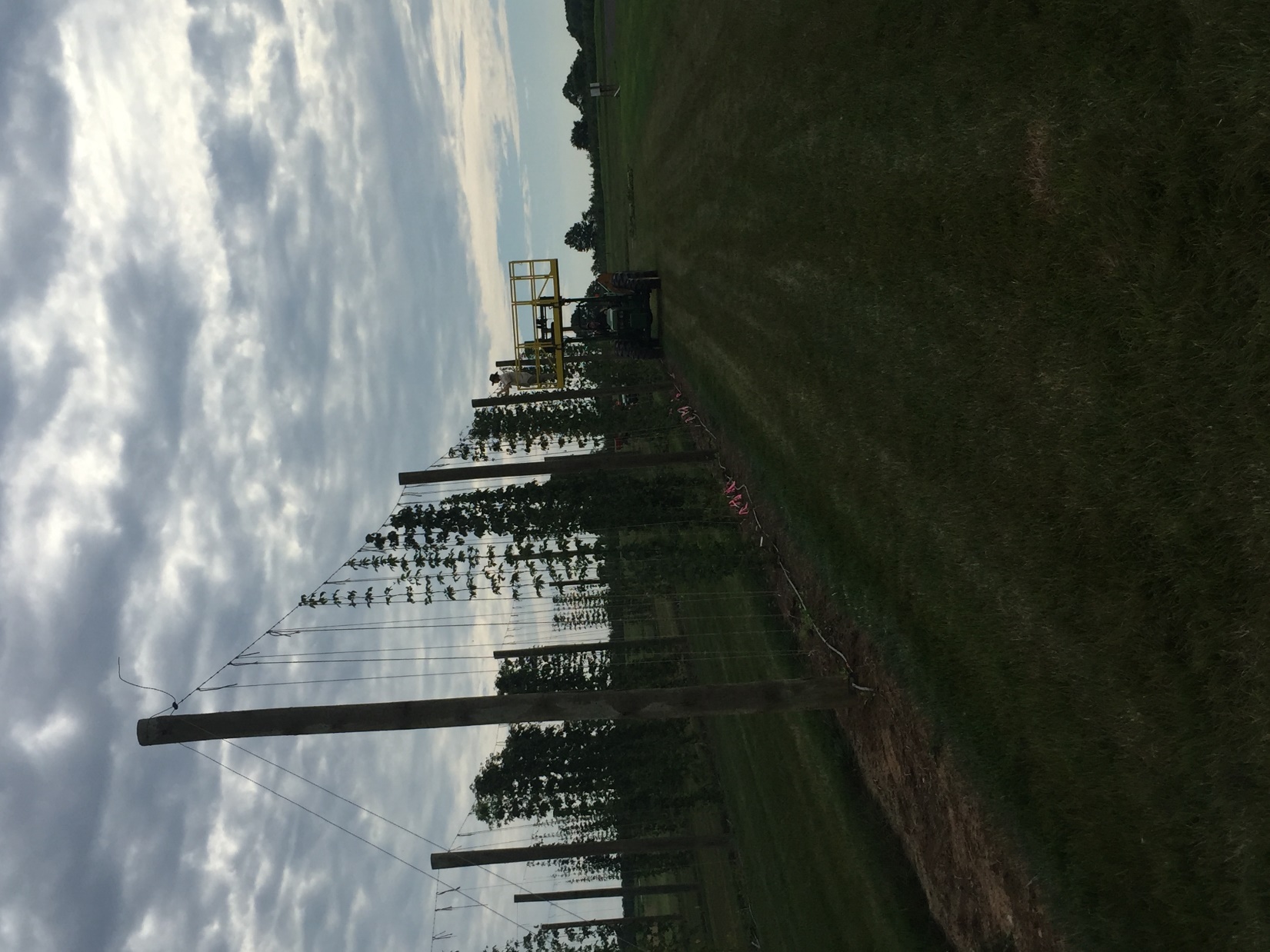 Quality Assessment
Alpha and Beta Acids
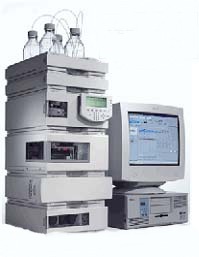 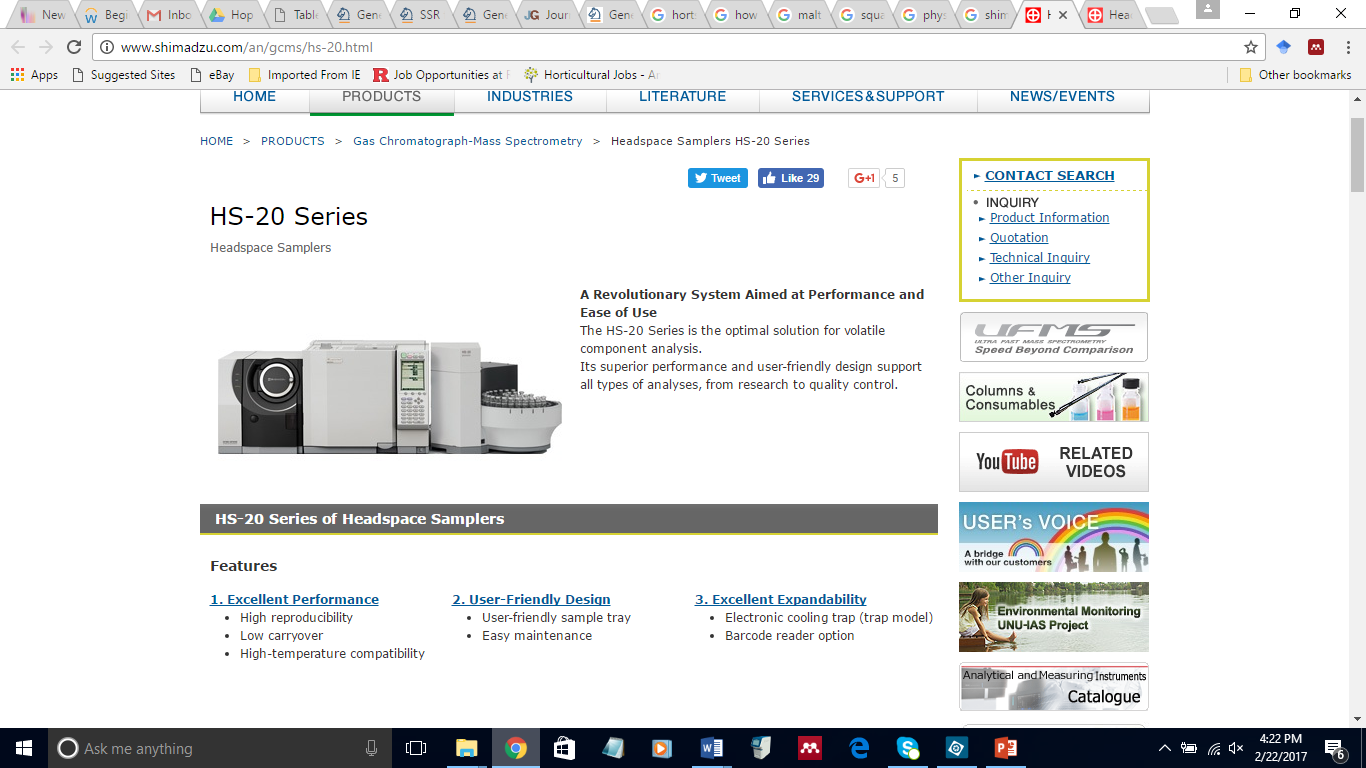 Quality Assessment
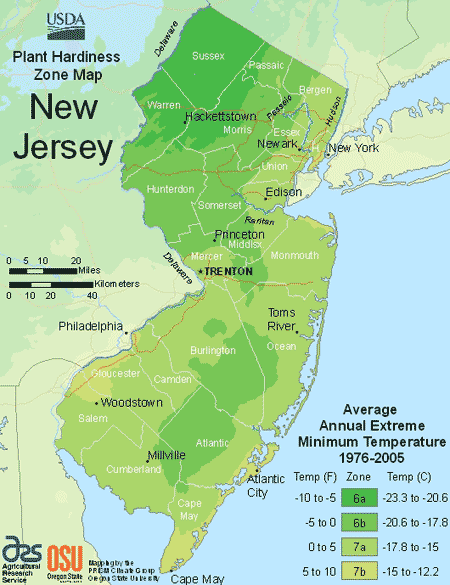 Sampling Procedure




Dry down to 8-10% moisture

Thus far 4 farms have submitted samples but interest is growing quickly.
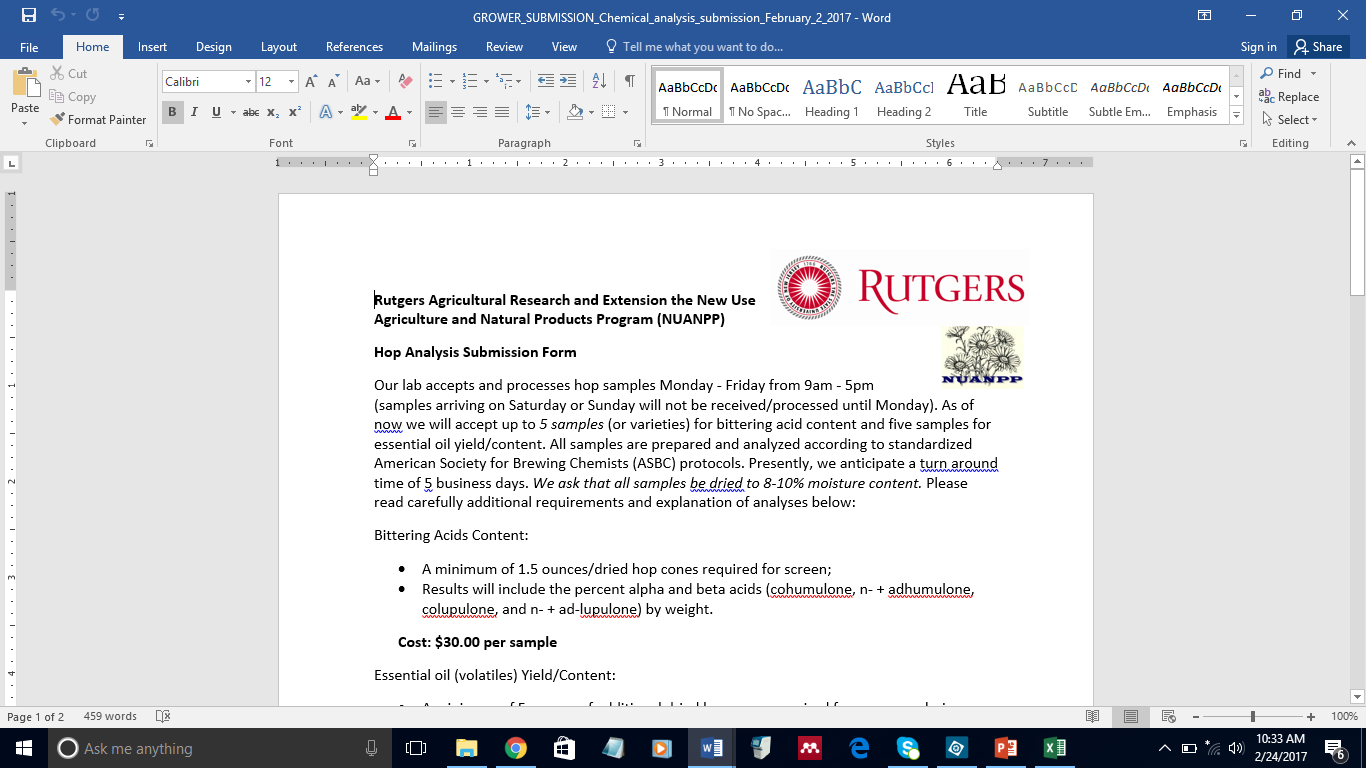 Quality Assessment
Alpha Acids (cohumulone, n+adhumulone)
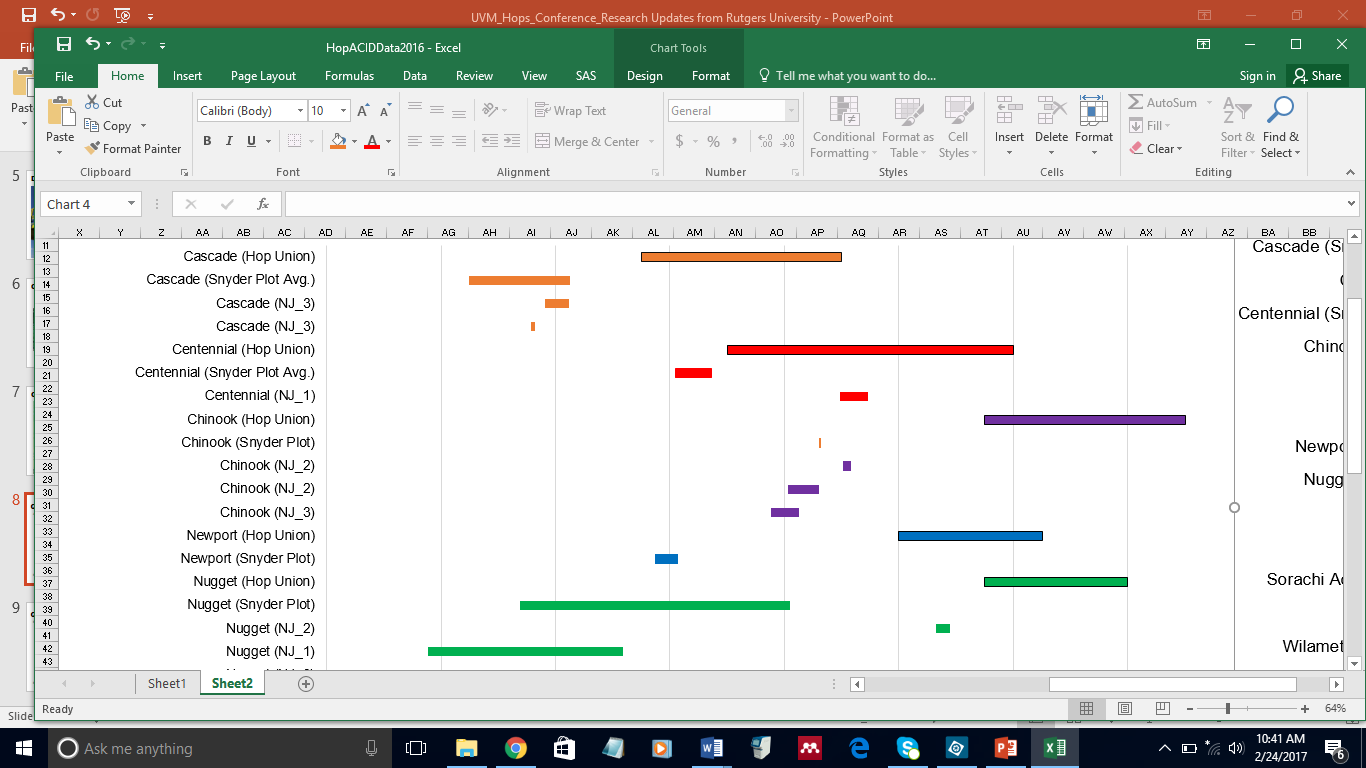 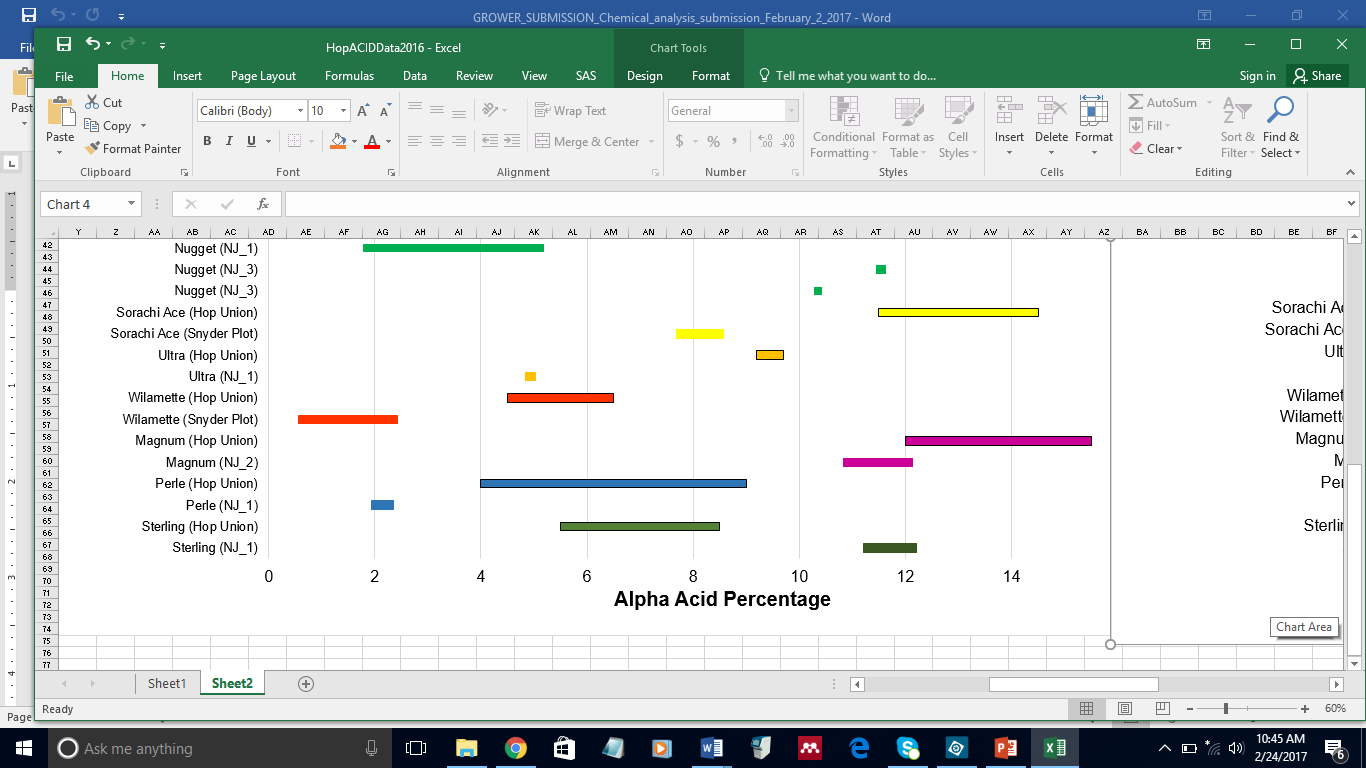 Protocol ASBC method Hops-14 using International Calibration Extract 3 (ICE-3)
Quality Assessment
Beta Acids (colupulone, n+ adlupulone)
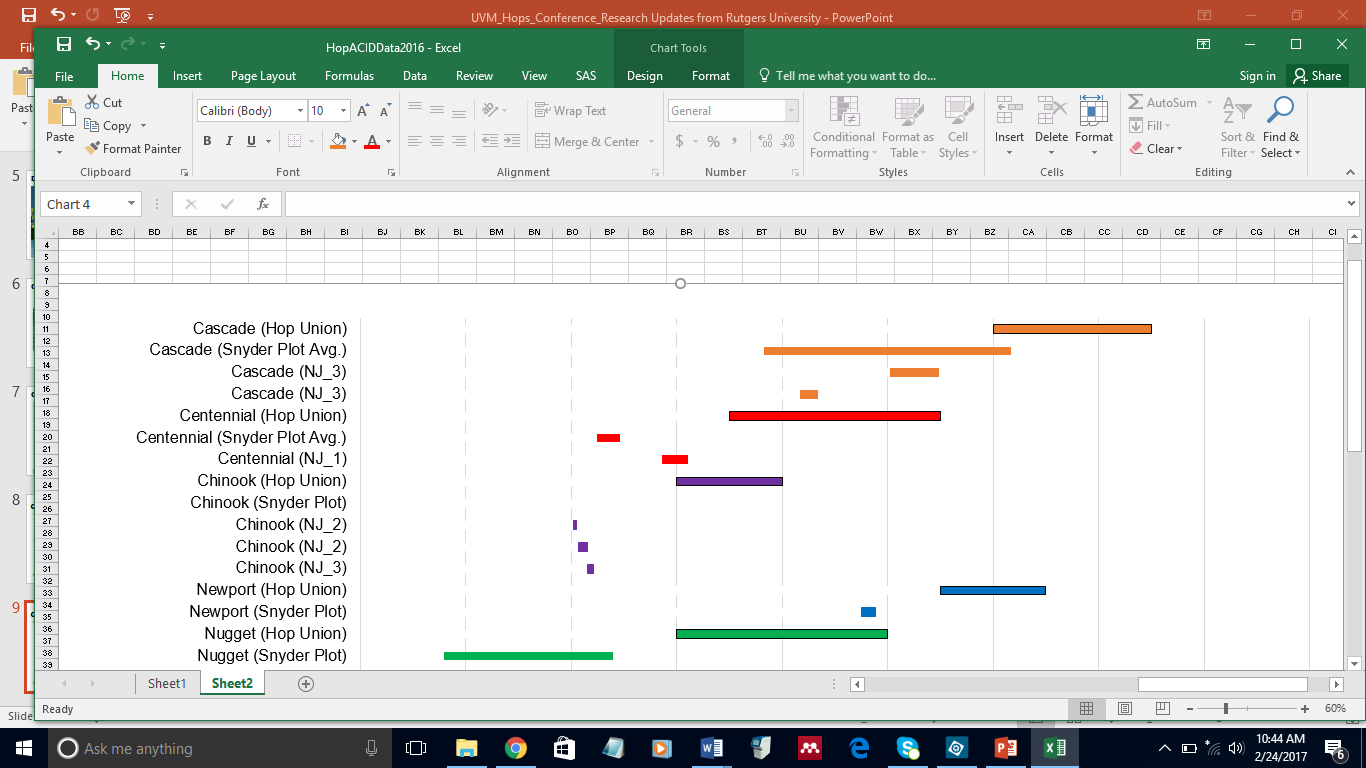 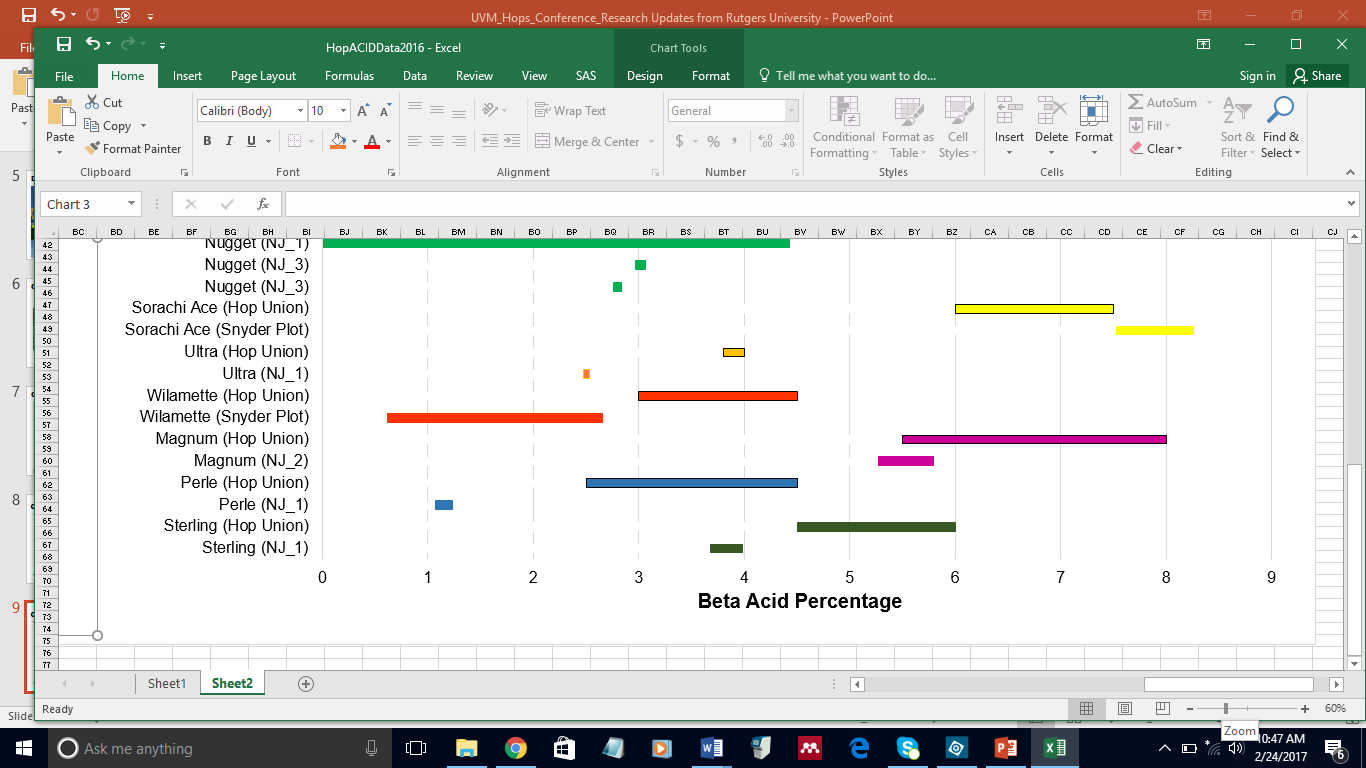 Protocol ASBC method Hops-14 using International Calibration Extract 3 (ICE-3)
Future Goals
Improve upkeep and maintenance of the demonstration hopyard

Continue to collaborate with more hop growers in NJ

Work with growers to improve hop quality

Possibly develop more complex experiments that involve correlation of environmental conditions to hop quality…
Questions, Comments, Interest in Collaboration?
E-mail:

Megan Muehlbauer
meganmu@rutgers.edu

James Simon
jesimon123@gmail.com